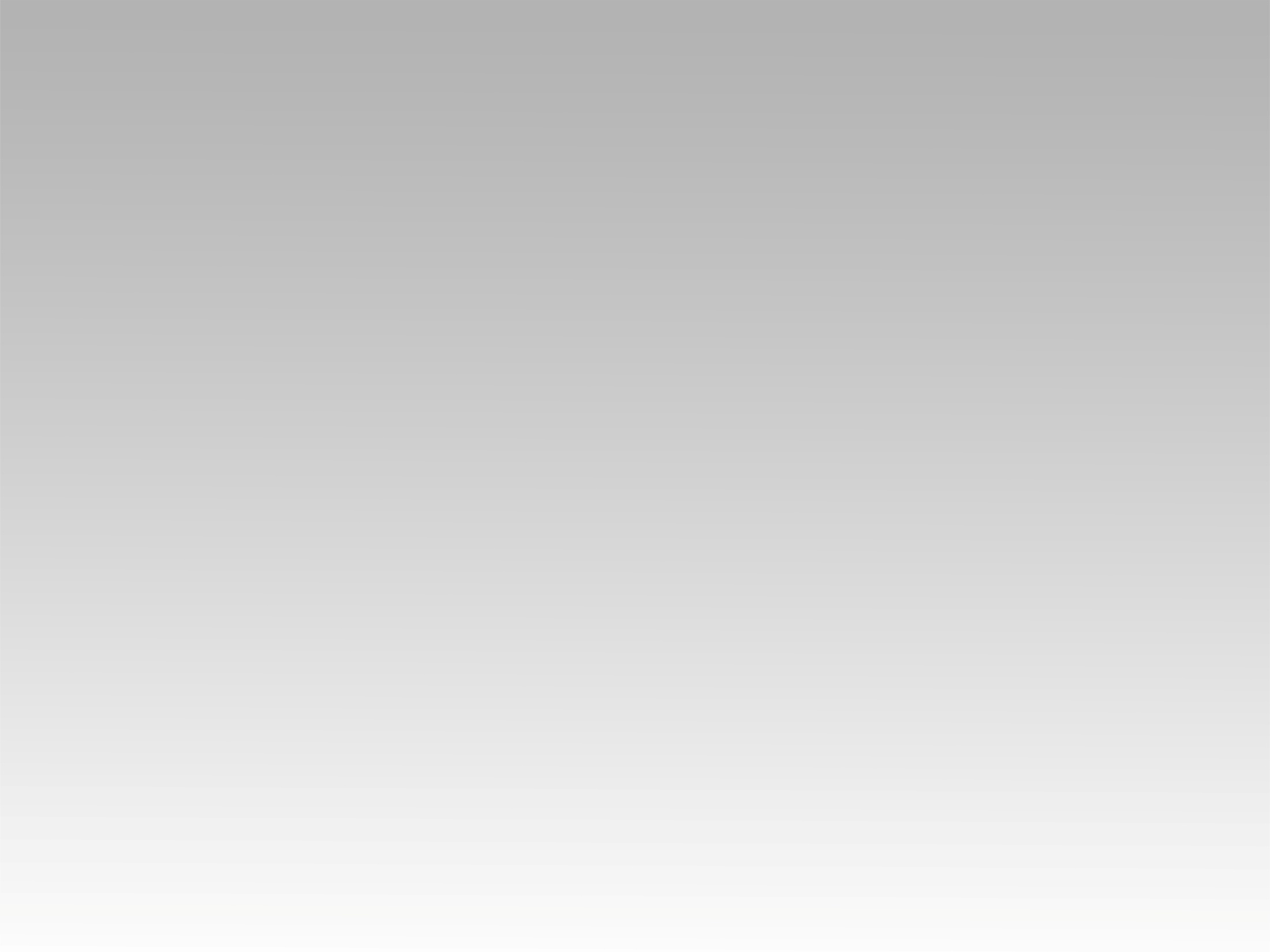 ترنيمة 
أن لم تبن أنت البيت
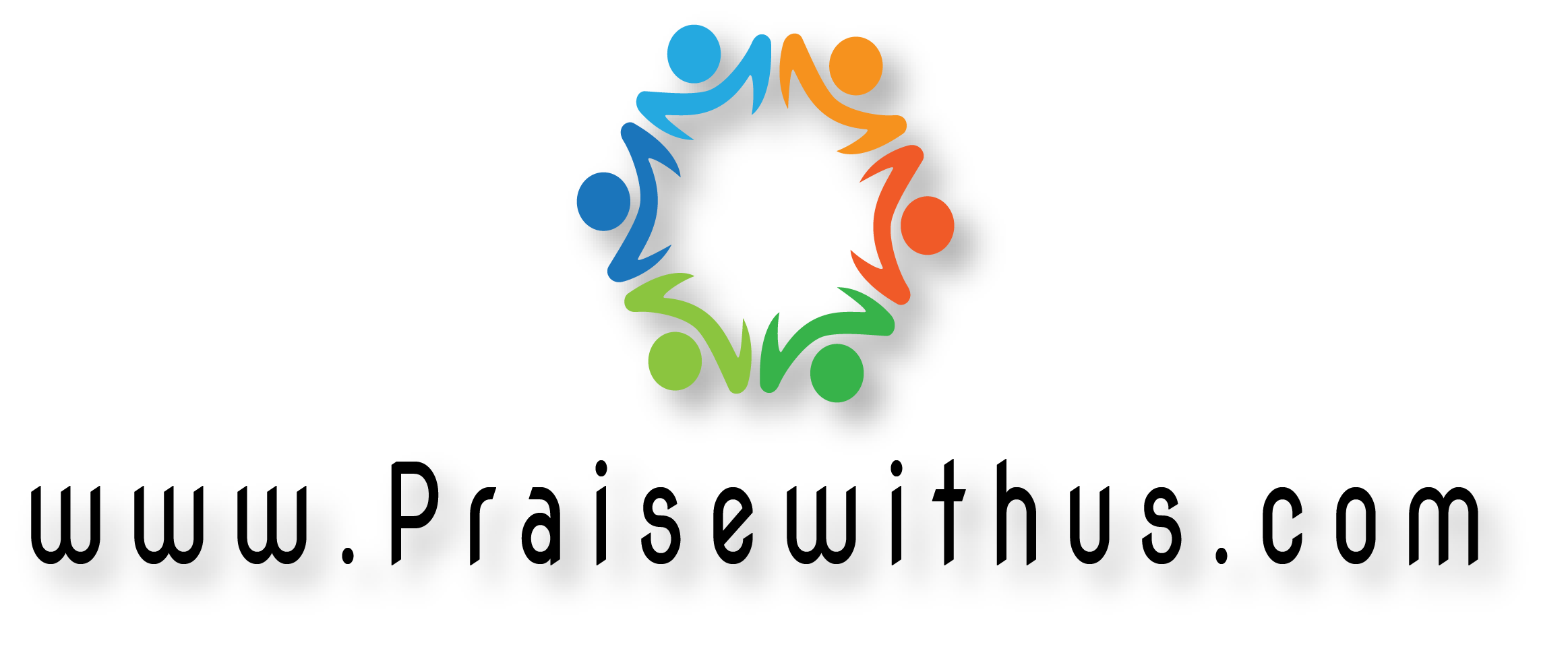 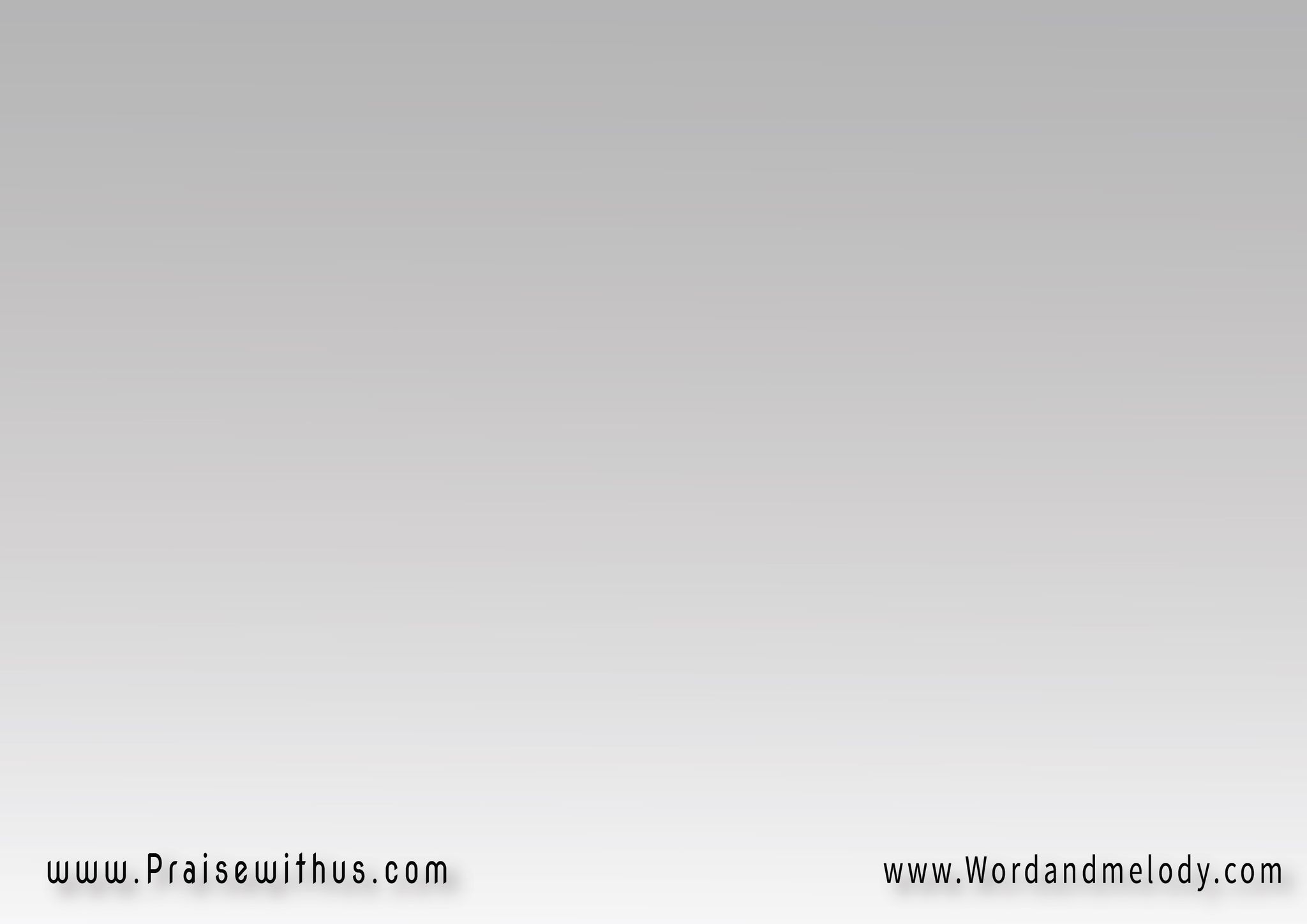 إن لم تبن أنت البيت 
تضيع جهود البنائينإن لم تغرس أنت الكرم 
يخيب رجاء الكرامين
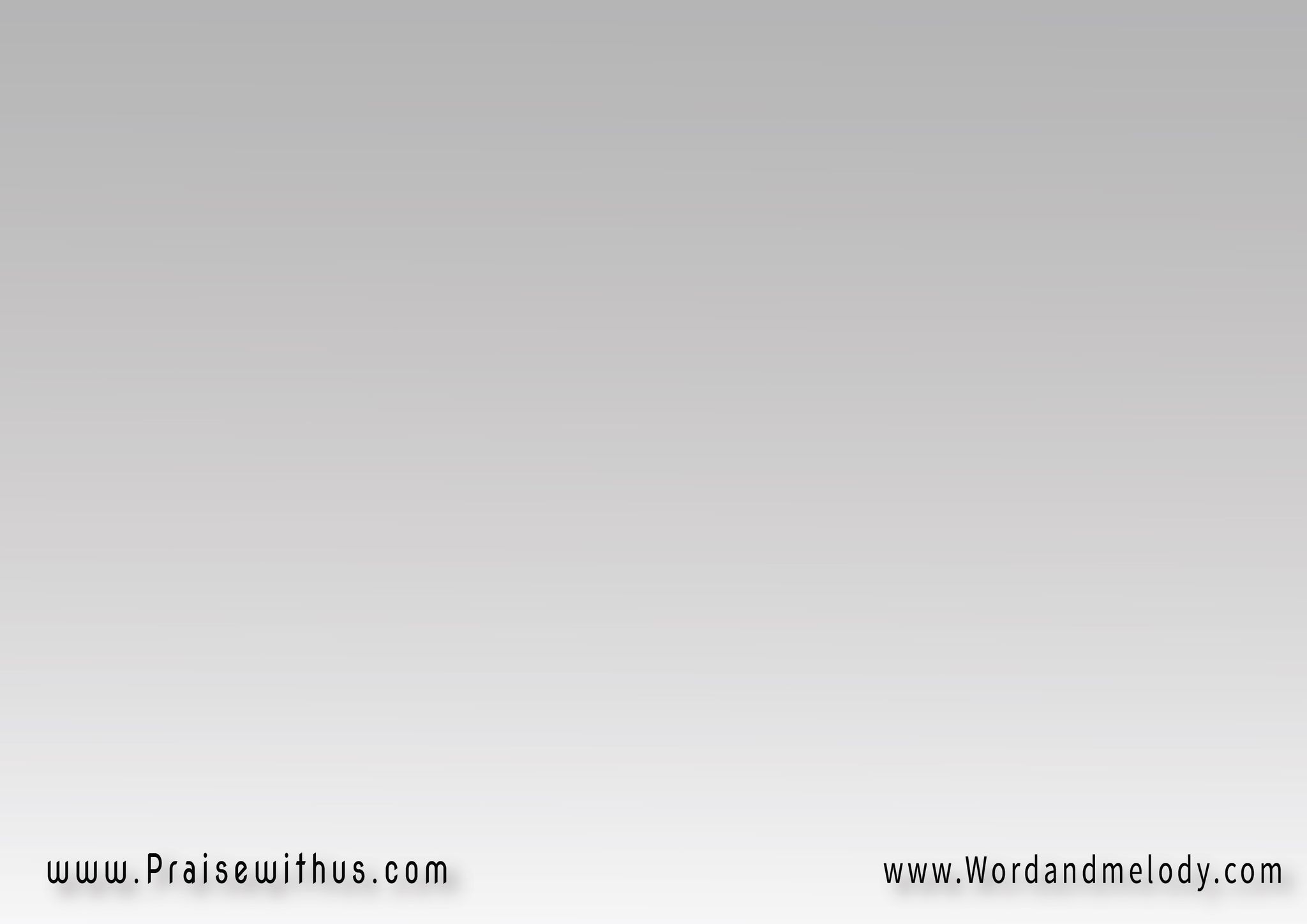 (فلتتفضل أنت وتبني 
بيتك هذا وتعليهواذكر هذا الشعب الساجد 
كي تحفظه وتنقيه
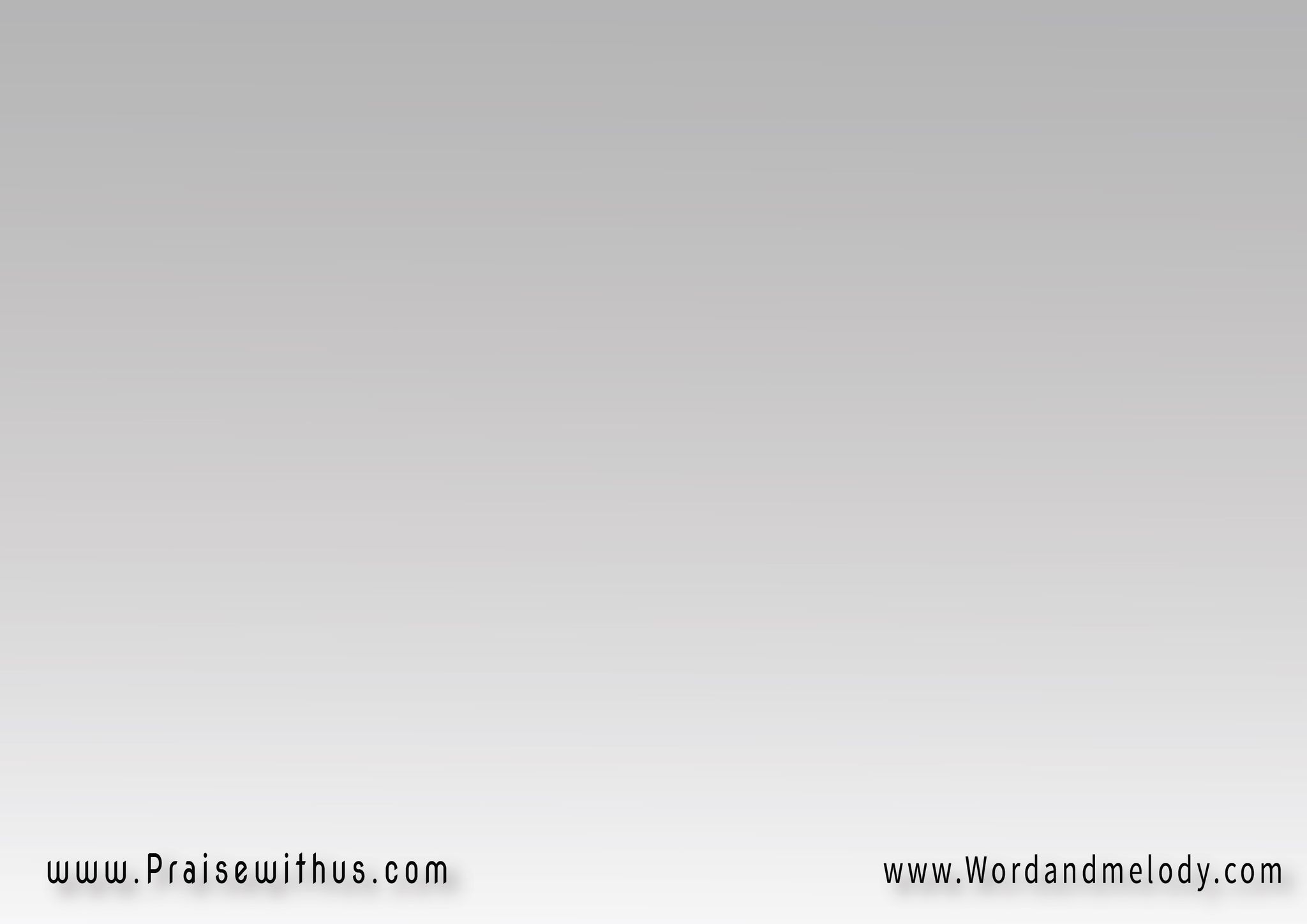 واجعل هذا البيت مناراً
 يهدي ويرشد من يأتيهواملأ بيتك هذا سكيباً 
تعلن مجد جلالك فيه)2
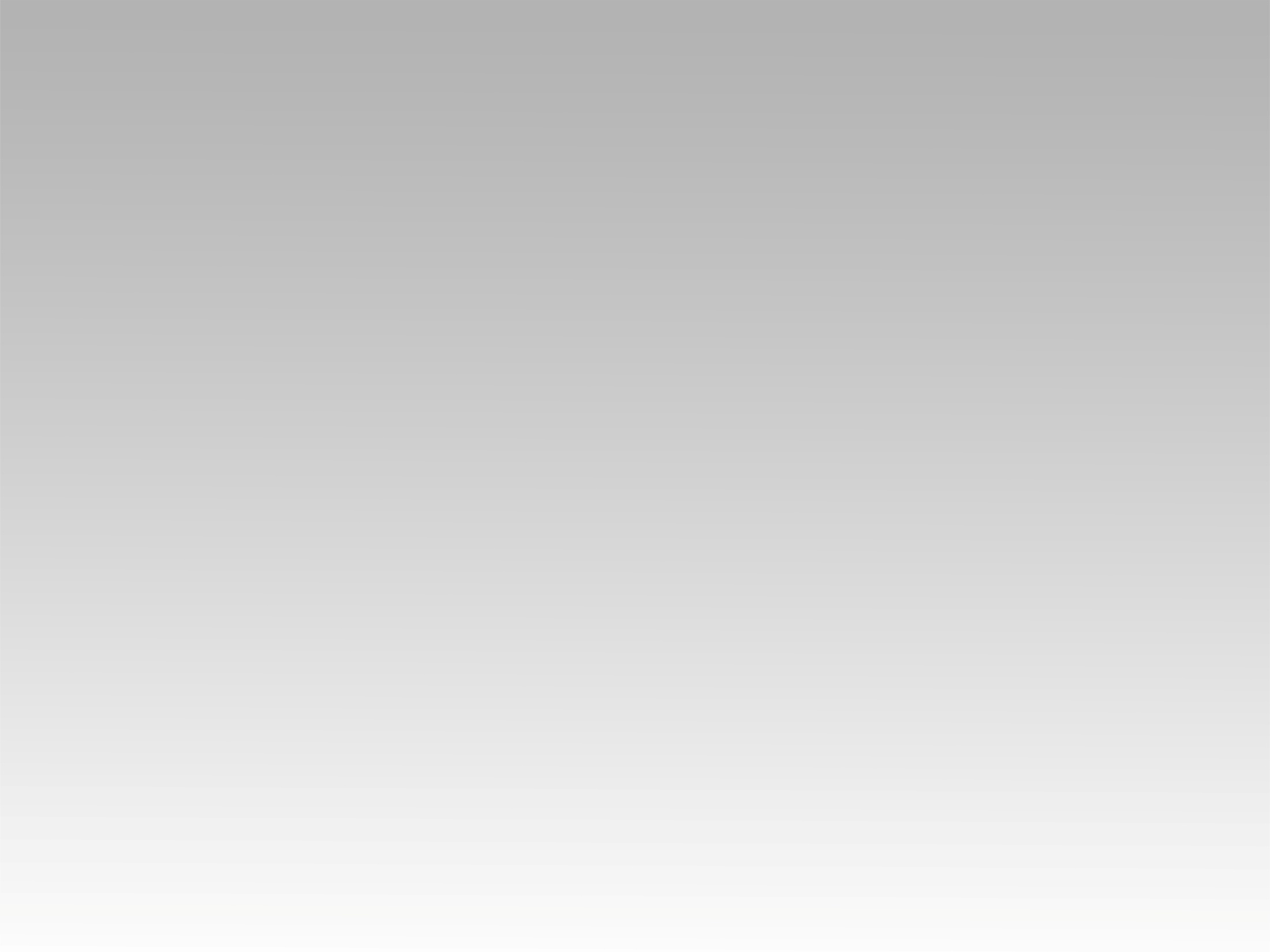 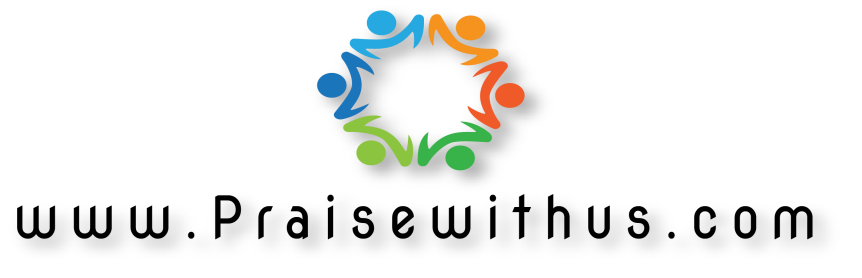